Природные источники углеводородов
Своя игра
Выполнила:
Учитель биологии-химии
МАОУ «Гимназия №49»
Г. Тюмень
Кузнецова Маргарита Викторовна
Вопросы:
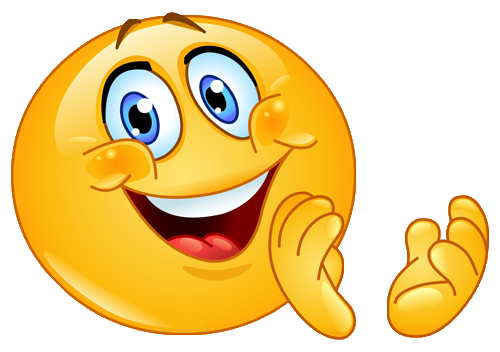 Вопрос 20
Он считал, что нефть является черным сырьем для производства многих органических продуктов
Ответ 20
Менделеев Д.И
Вопрос 10
Основной компонент природных, попутно – нефтяных, рудничного и болотного газа
Ответ 2
метан
Вопрос 20
Какой из видов топлива нужно высушить после добычи
20
уголь
Вопрос 40
Каменноугольный кокс – это
Ответ 40
Топливо и восстановитель железной руды в производстве чугуна
Вопрос 30
Основу для косметических средств и лекарств получают при переработке
Ответ 30
Нефть
Вопрос 30
Промышленная переработка нефти, в результате которой происходит разложение компонентов нефти с образованием более легких продуктов
Ответ 30
Крекинг
Вопрос 20
Условная характеристика детонационной стойкости бензина
Ответ 20
Октановое число
Вопрос 10
Его широко применяют в дорожном строительстве
Ответ 10
Гудрон
Вопрос 20
Продукт перегонки сложной жидкой смеси, полученный при определенной температуре на ректификационной установке
Ответ 20
Фракция
Вопрос 50
Вещества и их смеси при низкой температуре замерзания, применяемые в качестве охлаждающей жидкости в двигателях внутреннего сгорания и других установках
Ответ 50
Антифриз
Вопрос 10
Из него получают кокс
Ответ 10
Уголь
Вопрос 10
Первичная переработка нефти
Ответ 10
Перегонка
Вопрос 30
Остаток перегонки мазута
Ответ 30
Гудрон
Вопрос 10
Смесь жидких и твердых углеводородов
Ответ 10
нефть
Вопрос 20
Аппарат перегонки нефти
Ответ 20
Ректификационная колонна
Вопрос 30
Наука, изучающая взаимоотношения живых организмов с окружающей средой
Ответ 30
Экология
Вопрос 50
Его труд называется "Исследования кавказской нефти”
Ответ 50
Марковников Владимир Васильевич
Вопрос 40
Он изучал нефтяные месторождения в России и Пенсильванские нефтяные залежи в Америке
Ответ 40
Дмитрий Иванович Менделеев
Вопрос 10
общая формула алканов
Ответ 10
CnH2n+2
Вопрос 20
Явление, при котором вещества имеют одинаковый состав и массу, но разное строение молекул, называют
Ответ 20
Изомерией
Вопрос 30
Транс- и цис-изомерия – какой это вид изомерии?
Ответ 30
Пространственная
Вопрос 20
Какую группу атомов называют гомологической разницей
Ответ 20
СН2
Вопрос 40
Назовите реакцию и продукт этой реакции.
Однажды Пентан пошел в сауну попариться. Жарко было в сауне! А банщиком там работал Хлорид Алюминия, который предложил Пентану сделать массаж. Пентан согласился. И начал банщик крутить, вертеть Пентаном, приговаривая: “Какой скелет у Вас скрюченный! Сейчас мы поправим!”. Банщик так старался, что оторвал метильную группу. Испугался Хлорид Алюминия, начал присоединять, да ни туда прикрепил метил. Заплакал Пентан: “Был Пентан, а стал … О какой реакции идет речь?
Ответ 40
Изопентан, реакция изомеризации
Вопрос 10
Способы добычи каменного угля
Ответ 10
Открытый
Закрытый
Вопрос 30
Северный газовый поток проходит по дну моря..
Южный газовый поток проходит по дну моря …
Ответ 30
Балтийского
Черного
Вопрос 30
Составить формулу  Изооктана (2,2,3-триметилпентан)
Ответ 30
Вопрос 50
Ученый, который доказал, что горючий газ из болот образуется при разложении органических веществ без доступа воздуха
Ответ 50
Клод Луи Бертолле (1786 г.),
Вопрос 20
Почти 200 лет назад Англию потрясла катастрофа на шахте Феллинга в Ньюкасли (1812), в результате которой за несколько секунд погибло 100 человек и множество было покалечено. И в наше время, к сожалению, мы часто слышим о трагедиях, происходящих на угольных шахтах России и других стран. Взрывы какого вещества в каменно-угольных шахтах уносят тысячи жизней.
Ответ 20
метан
Вопрос 10
Нефть была известна многим древним народам. Раскопки на берегах Евфрата установили, что за 6 тыс. — 4 тыс. лет до н. э. здесь добывали нефть. Бакинцы с древних времен жгли "земляное масло". Промышленная добыча нефти началась в середине 19 в., когда стали применять метод..
Ответ 10
Бурение скважин
Вопрос 40
русский инженер, автор проекта и главный инженер строительства первого российского нефтепровода Балаханы — Чёрный Город (Бакинские нефтепромыслы,1878), впервые осуществивший термический крекинг
Ответ 40
Владимир Григорьевич Шухов
Спасибо за игру
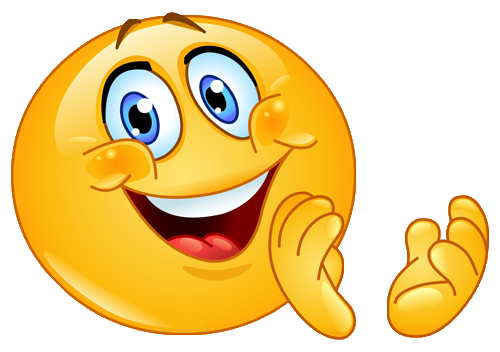 Используемая литература:
1.О.С.Габриелян «Химия10 класс»
2.В.Г.Денисова «Поурочныепланы» 10клас
3.Аликберова Л.Ю. Занимательная химия– М., АСТ-ПРЕСС, 1999, - 560 с.
4.В.В.Девяткин, Ю.М.Ляхова “Химия для любознательных, или о чём не узнаешь на уроке”.
5.Зайцев О.С. Методика обучения химии. Теоретический и прикладной  аспекты..
6.Кукушкин Ю.Н. Химия вокруг нас. - М.: Высшая школа, 1992, - 256 с.
7.Пичугина Г.В. Химия и повседневная жизнь человека. - М.: Дрофа 2004, -252 с.
8.Интернет-ресурс “Интересное о нефти” (http://www.oilreview.ru/).